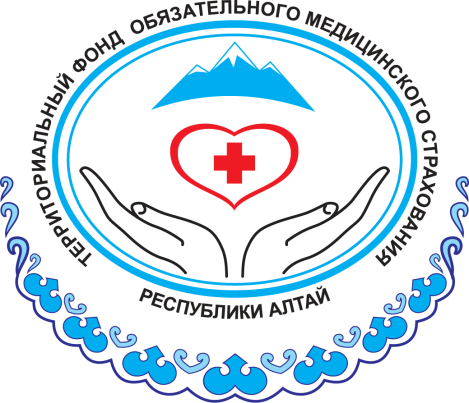 Территориальный фонд обязательногомедицинского страхованияРеспублики Алтай
Информирование о прохождении профилактических медицинских осмотров, диспансеризации, в том числе углубленной диспансеризации.
И.о. начальника отдела организации ОМС
Серебренникова Елена Владимировна
2023 год
г. Горно-Алтайск
Профилактические медицинские осмотры
Диспансерное наблюдение
Диспансеризация, в том числе
углубленная
58 102 чел.
(норматив – 0,261736)
73 569 чел.
 (норматив – 0,331413)
58 956 чел.
(норматив – 0,265590)
В 2023 году будет уделяться особое внимание выполнению плановых значений и исполнению нормативов финансового обеспечения
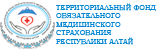 2
Выполнение плановых показателей профилактических медицинских осмотров, диспансеризации, в том числе углубленной диспансеризации в 2022 году
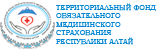 3
Медицинские организации:
ежегодно до 15 января                   направляют:
Планы-графики
Сведения о прикреплении
График работы медицинской организации
Списки для проведения профилактических мероприятий
постоянно:
Актуализируют списки для проведения профилактических мероприятий
Врачи-терапевты
Фельдшеры
Врачи общей практики
важно:
профилактические мероприятия
Место прикрепления
4
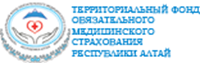 Информирование страховыми медицинскими организациями
Списки лиц подлежащих профилактическим мероприятиям
Обработка сведений ТФОМС
 (анализ, определение страховой принадлежности)
Информационное сопровождение застрахованных лиц
Ранняя диагностика хронических неинфекционных заболеваний
Увеличение продолжительности жизни населения
Эффективное расходование средств ОМС
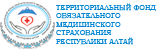 5
Актуальные списки  формируются в формате «XML» в соответствии с требованиями к информационному взаимодействию медицинских организаций и Территориального фонда ОМС Республики Алтай.
6
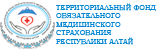 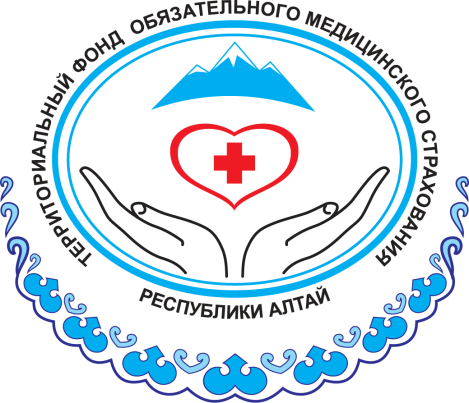 Территориальный фонд обязательногомедицинского страхованияРеспублики Алтай
СПАСИБО ЗА ВНИМАНИЕ!
E-mail:   sev@tfoms.gorny.ru   
Тел.(38822) 4 98 08
2023 год
г. Горно-Алтайск